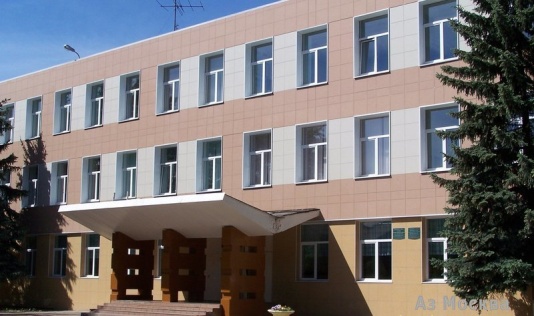 www.kcspm.ru
К
Муниципальное бюджетное общеобразовательное учреждениеОдинцовская гимназия № 7
Ц
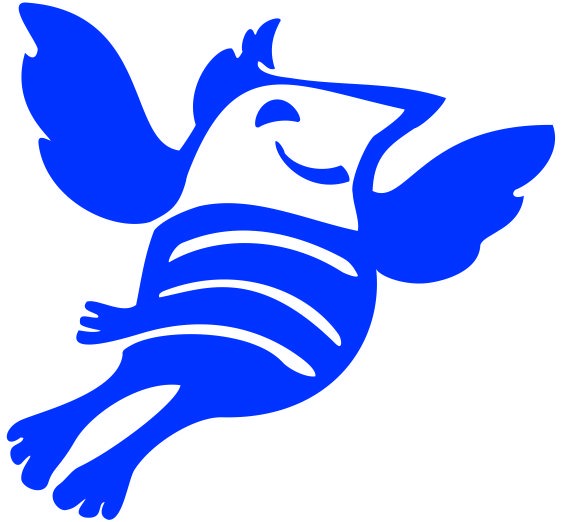 С
П
М
!
Курс интерактивных занятий по профилактике детского травматизма и формированию культуры собственной безопасности 
  «Универсальный КОД Безопасности»

Презентацию подготовили:
Лукашова Елена Михайловна 
учитель начальных классов,
Малышева Надежда Игоревна
учитель начальных классов
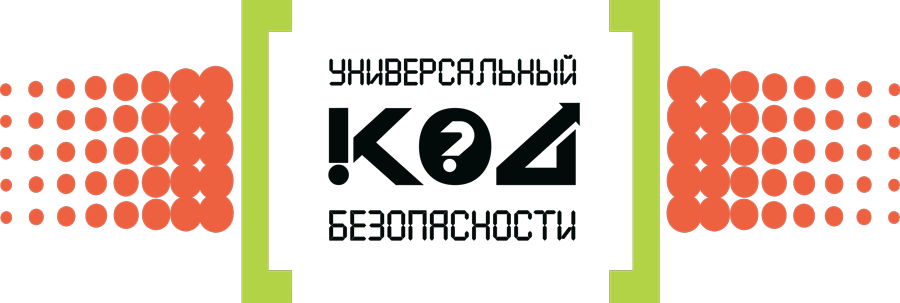 !
!
Детский травматизм
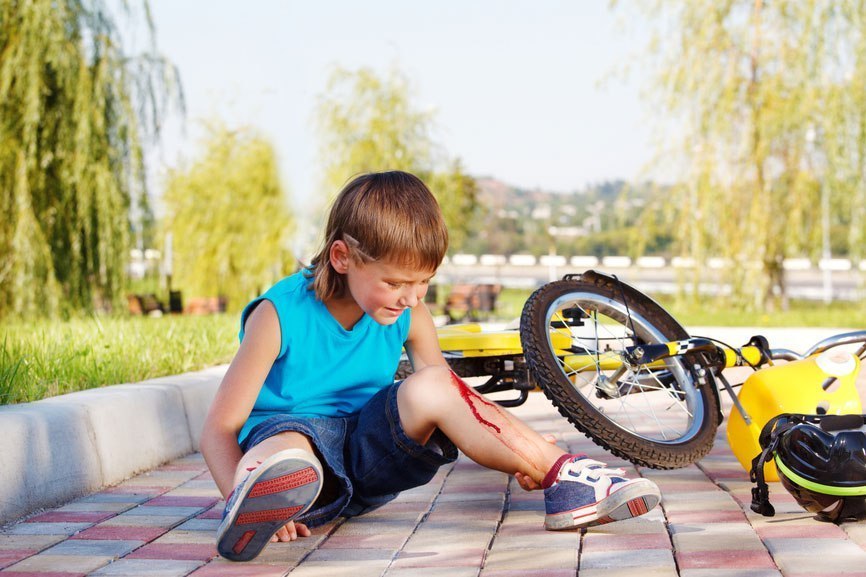 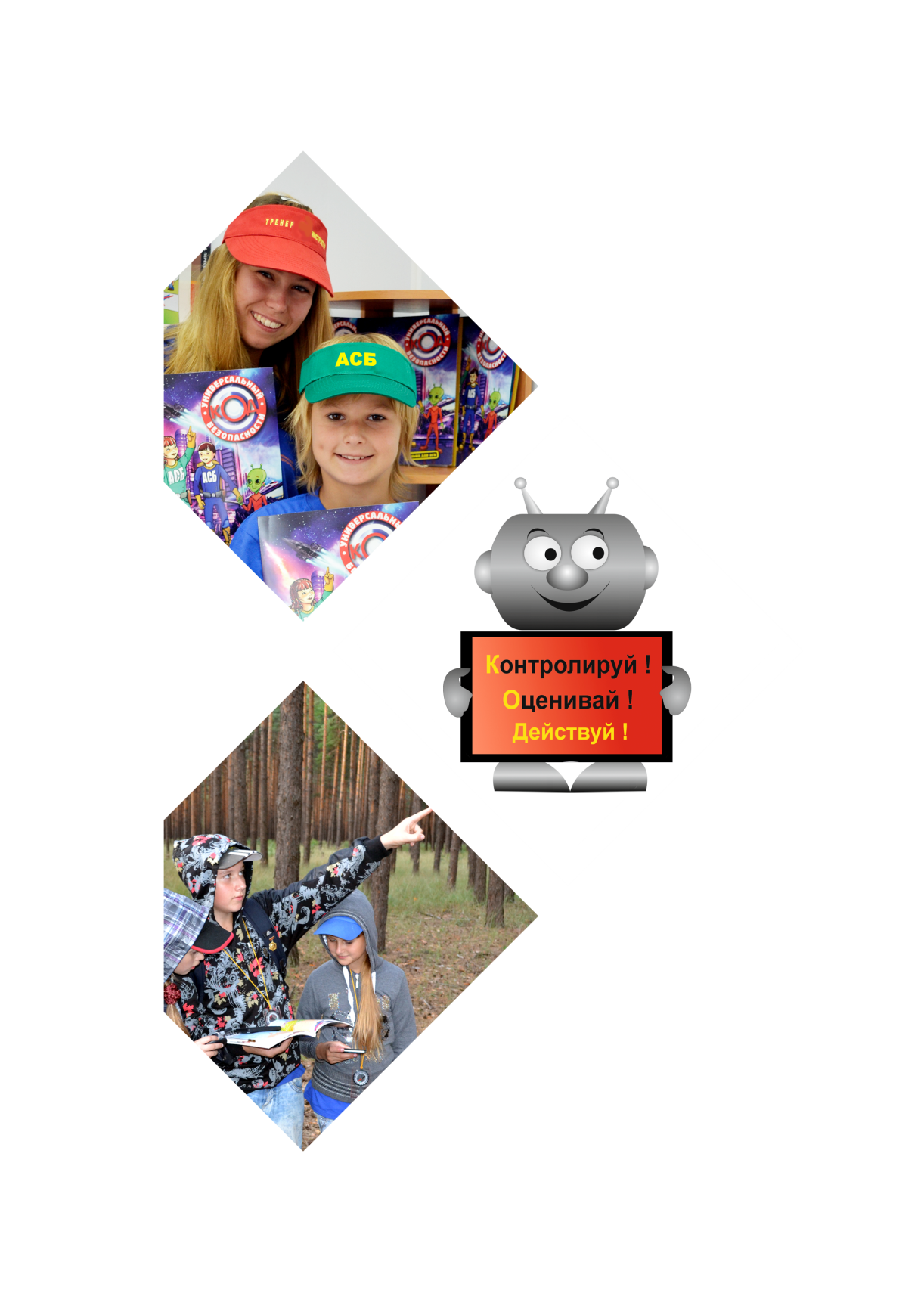 - КООРДИНАЦИОННЫЙ ЦЕНТР СОЦИАЛЬНОЙ ПОДДЕРЖКИ МОЛОДЕЖИ -
МОДУЛЬНАЯ ПРОГРАММА

«КУРС ИНТЕРАКТИВНЫХ ЗАНЯТИЙ
 
ПО ПРОФИЛАКТИКЕ ТРАВМАТИЗМА
 
И ФОРМИРОВАНИЮ КУЛЬТУРЫ

 СОБСТВЕННОЙ БЕЗОПАСНОСТИ»
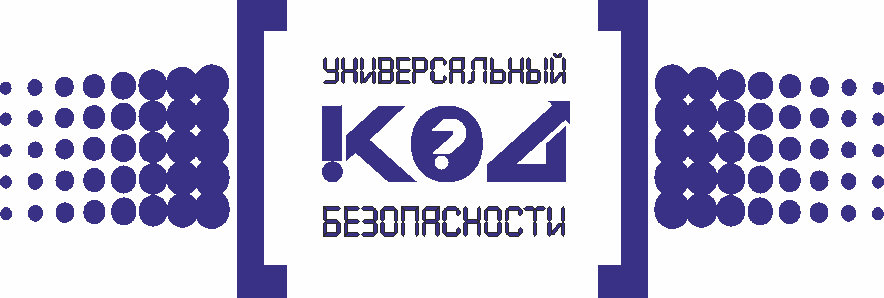 Наше обучение
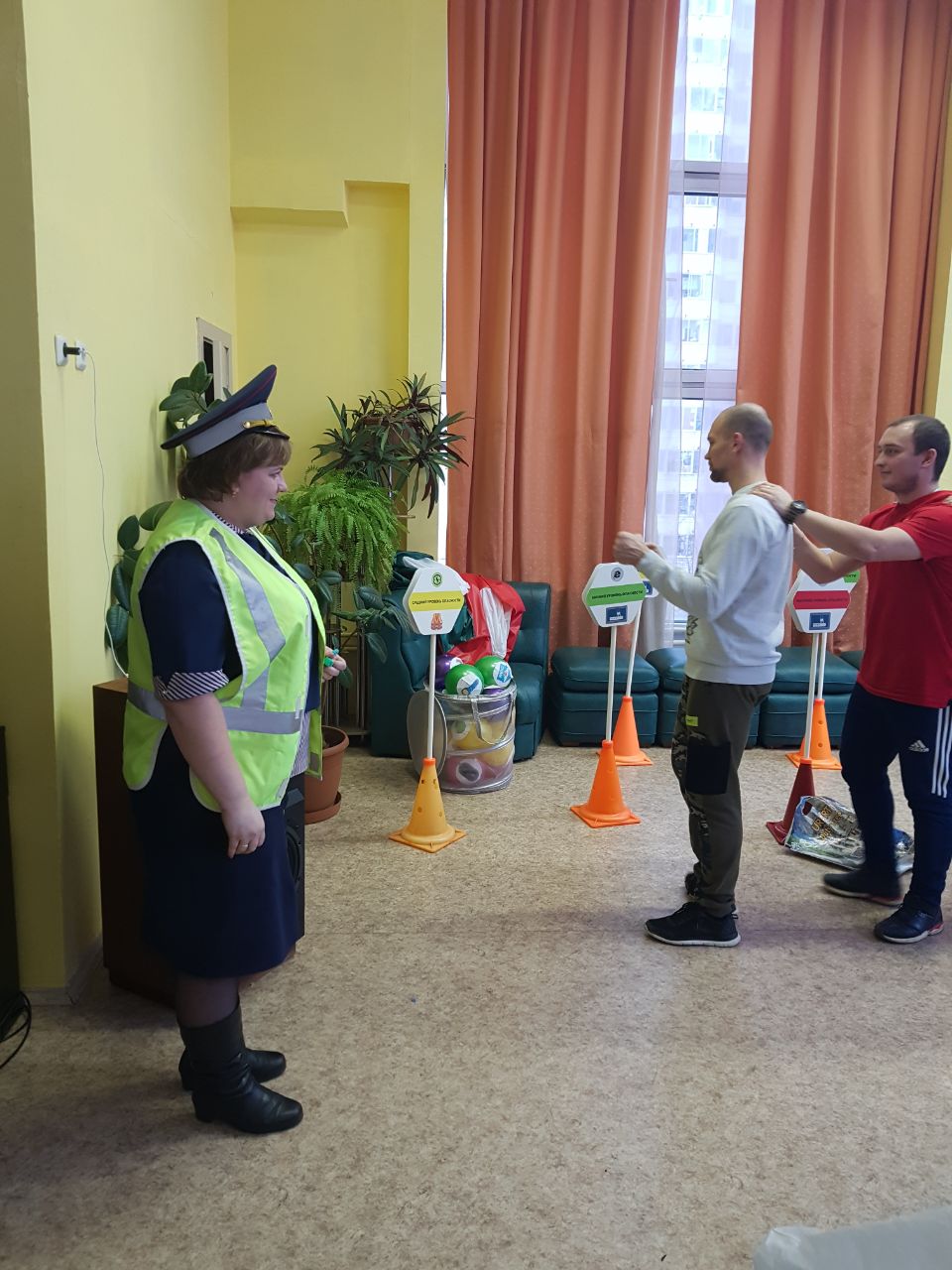 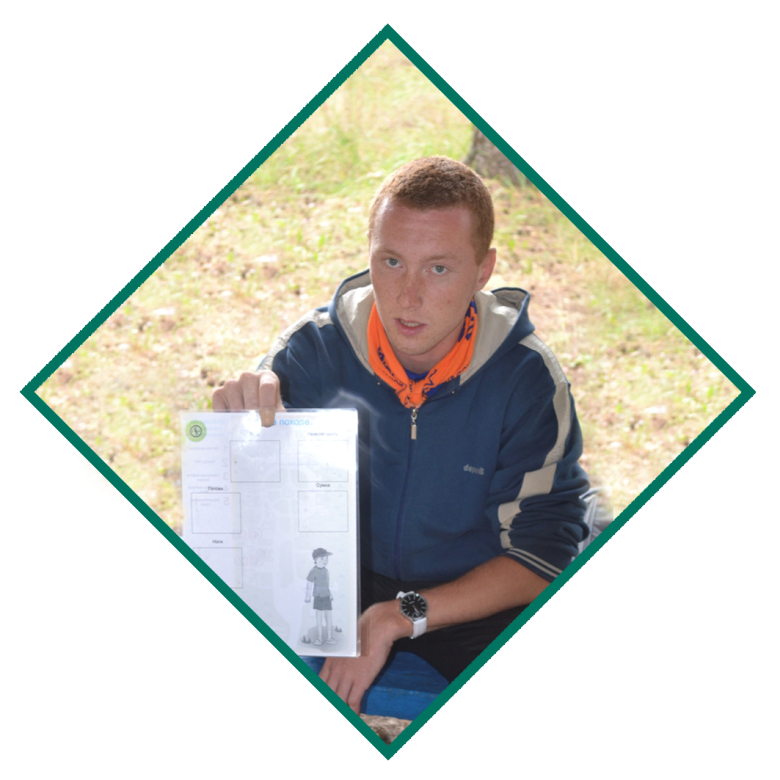 - УНИВЕРСАЛЬНЫЙ КОД  БЕЗОПАСНОСТИ -
www.kcspm.ru
К
Ц
ЦЕЛЬ  ПРОГРАММЫ
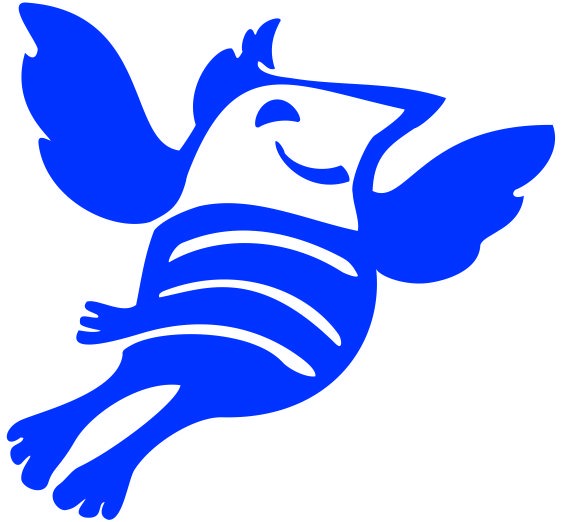 С
П
М
формирование у детей устойчивых навыков безопасного       поведения       в        различных экстремальных ситуациях и умений в оказании себе и окружающим  первой действенной помощи.
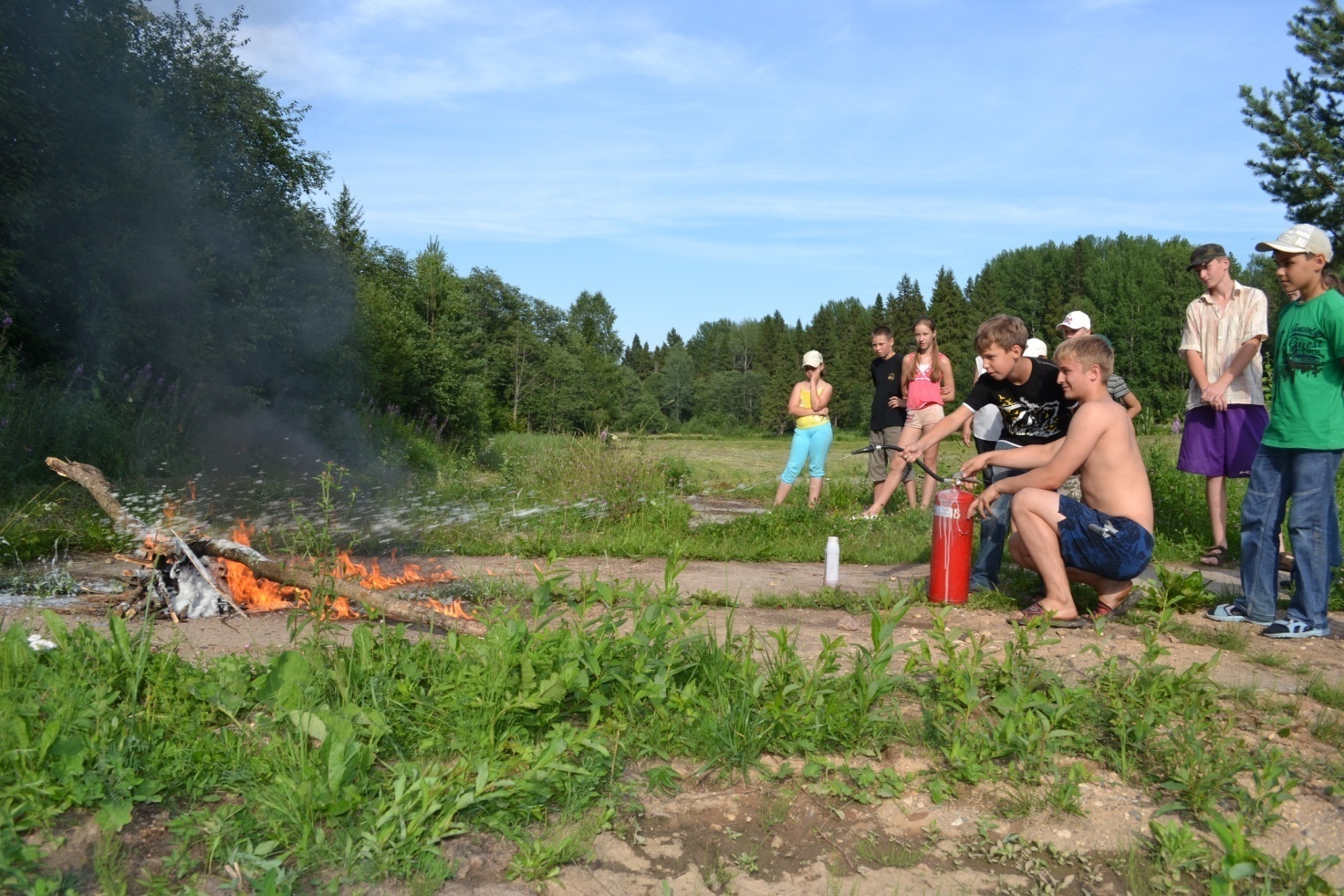 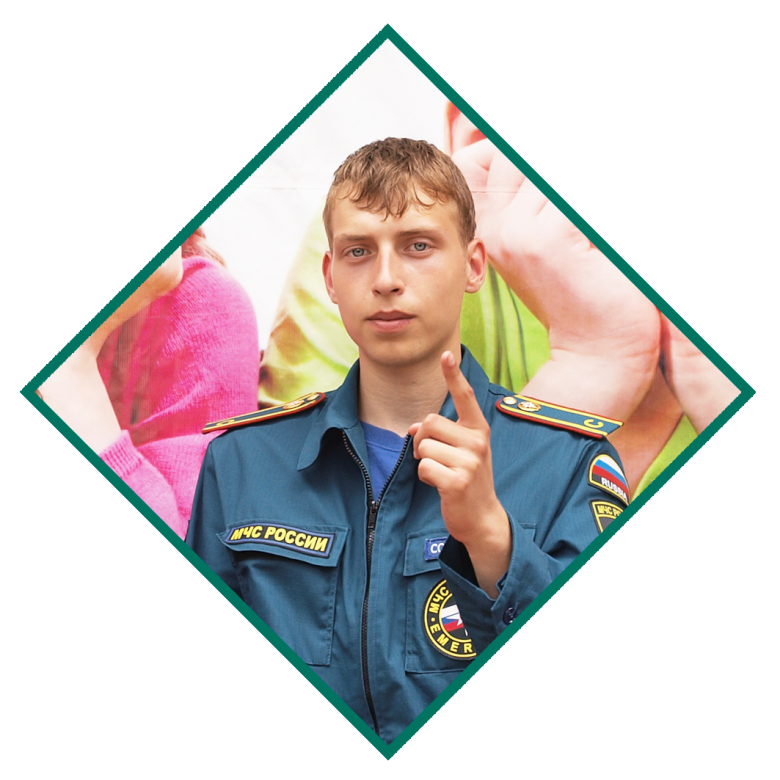 - УНИВЕРСАЛЬНЫЙ КОД  БЕЗОПАСНОСТИ -
www.kcspm.ru
К
Ц
АКЦЕНТЫ ПРОГРАММЫ
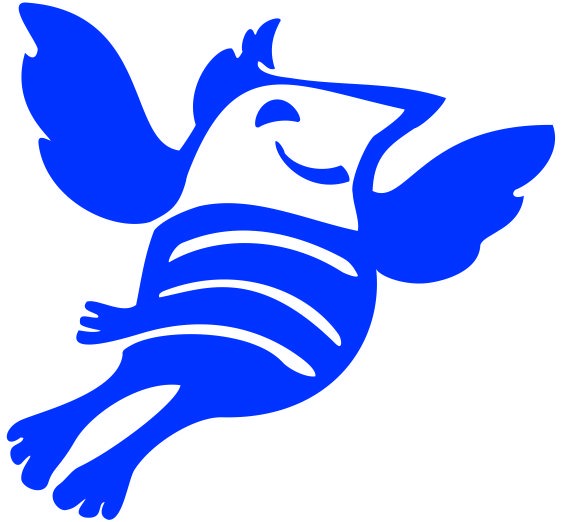 С
П
М
практическая подготовленность детей к оценке      уровня опасности и недопущению чрезвычайных  и   экстремальных  ситуаций;
использование эффективных методик обучения и современных образовательных технологий;
повышение осознания персональной ответственности ребенка за свою личную безопасность.
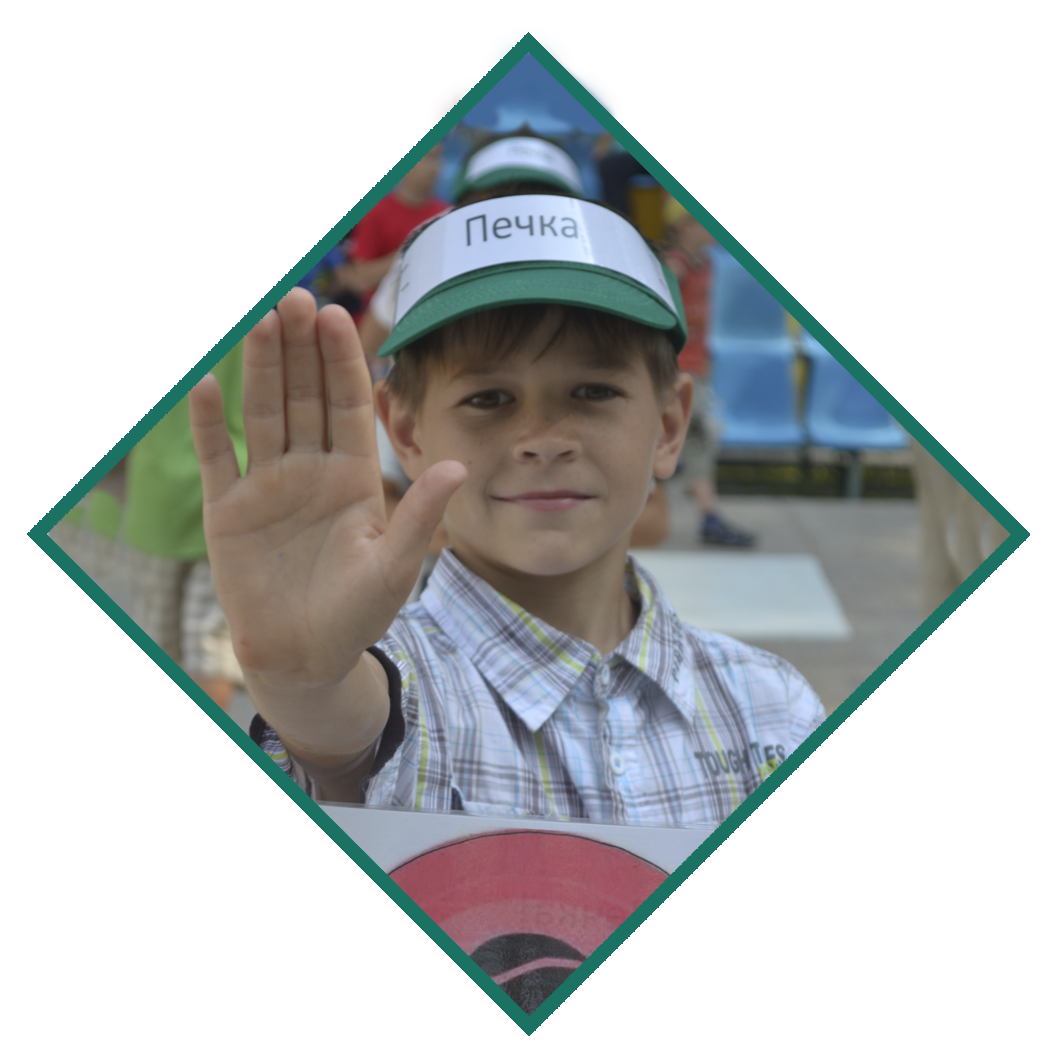 - УНИВЕРСАЛЬНЫЙ КОД  БЕЗОПАСНОСТИ -
www.kcspm.ru
К
Ц
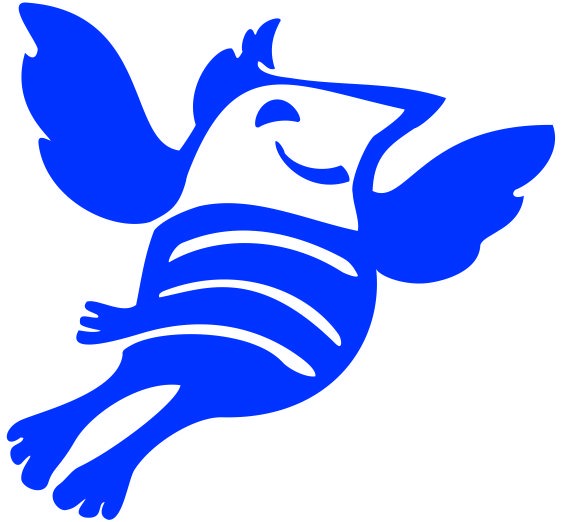 СИСТЕМООБРАЗУЮЩИЙ    ЭЛЕМЕНТ  ПРОГРАММЫ
С
П
М
Системообразующим элементом программы является    УНИВЕРСАЛЬНЫЙ      АЛГОРИТМ (практический инструмент)   действий   –   КОД:
УНИВЕРСАЛЬНЫЙ  КОД  БЕЗОПАСНОСТИ
ОЦЕНИВАЙ РИСКИ
ДЕЙСТВУЙ ПРАВИЛЬНО, УВЕРЕННО И БЫСТРО
КОНТРОЛИРУЙ ОБСТАНОВКУ
ВЫСОКАЯ СТЕПЕНЬ РИСКА
АЛГОРИТМ ДЕЙСТВИЯ
ИНДИКАТОРЫ ОПАСНОСТИ
СРЕДНЯЯ СТЕПЕНЬ РИСКА
ТИПОША
(ТИПИЧНАЯ ОШИБКА)
НИЗКАЯ СТЕПЕНЬ РИСКА
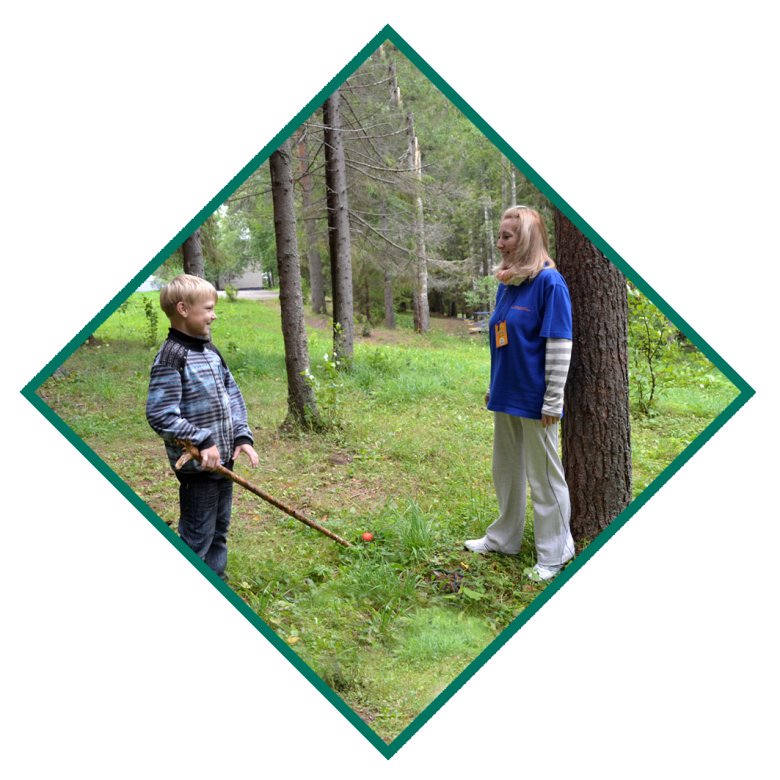 - УНИВЕРСАЛЬНЫЙ КОД  БЕЗОПАСНОСТИ -
www.kcspm.ru
К
Ц
СТРУКТУРА ПРОГРАММЫ
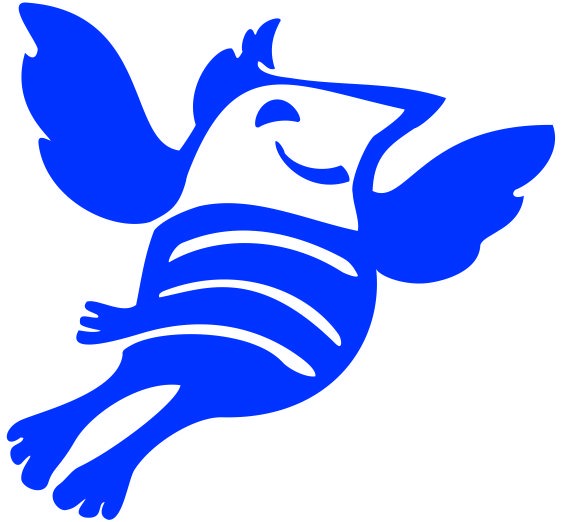 С
П
М
УЧЕБНЫЕ УРОВНИ ПРОГРАММЫ:
БАЗОВЫЙ
Ключевые понятия и принципы Программы
ВОЗРАСТНЫЕ ГРУППЫ:
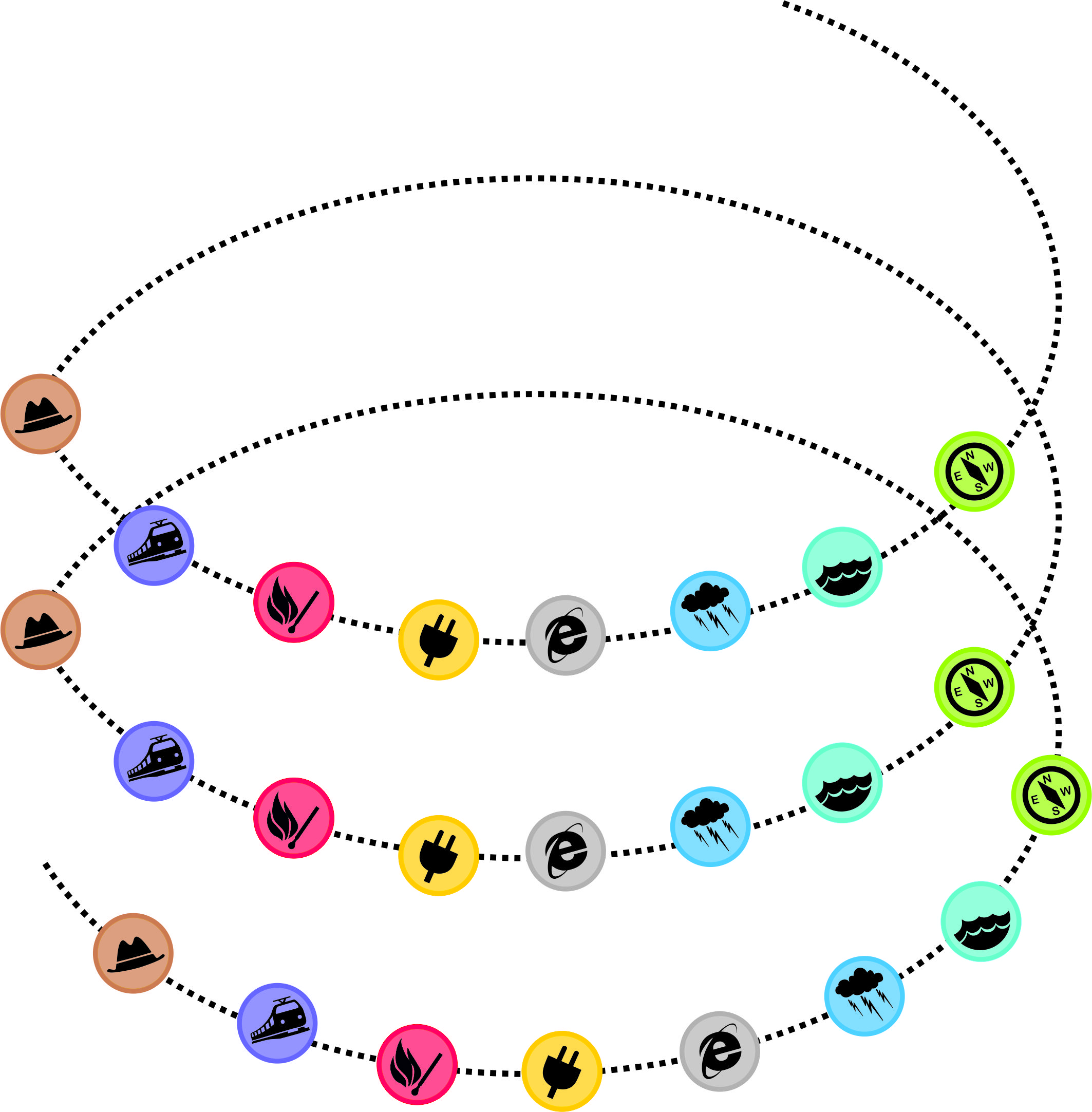 ОСНОВНОЙ
Формирование навыков безопасного поведения в наиболее распространенных ситуациях
9-11 класс
5-9 класс
УГЛУБЛЕННЫЙ
1-4 класс
Узкоспециализированные  темы
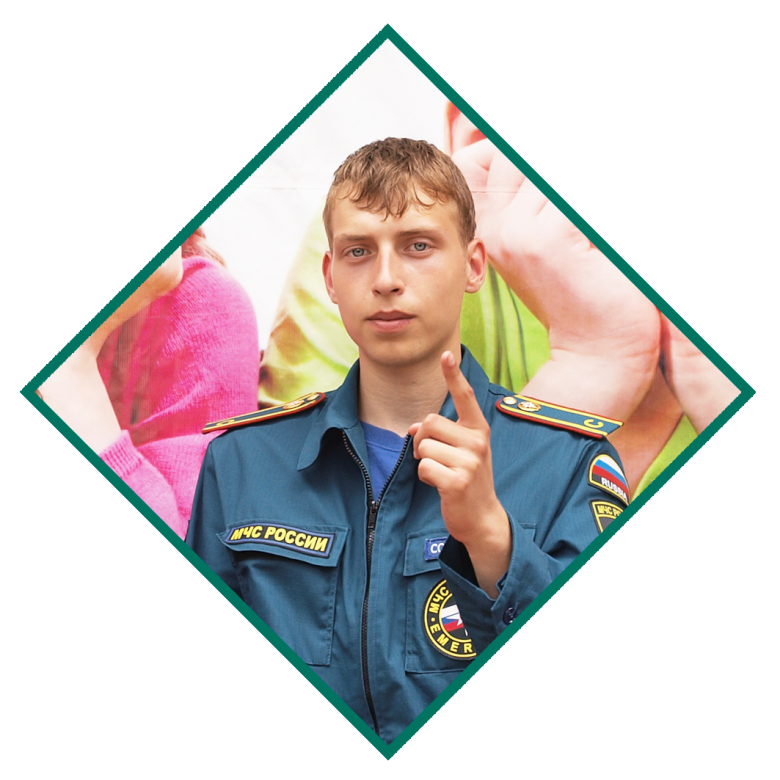 - УНИВЕРСАЛЬНЫЙ КОД  БЕЗОПАСНОСТИ -
www.kcspm.ru
К
Ц
ТЕМАТИЧЕСКИЕ МОДУЛИ ПРОГРАМЫ
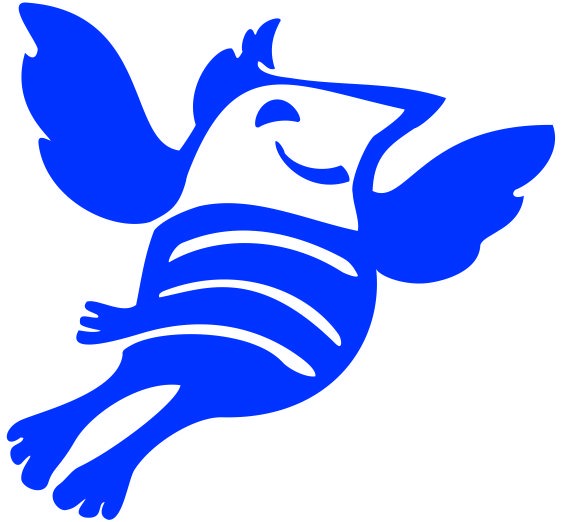 С
П
М
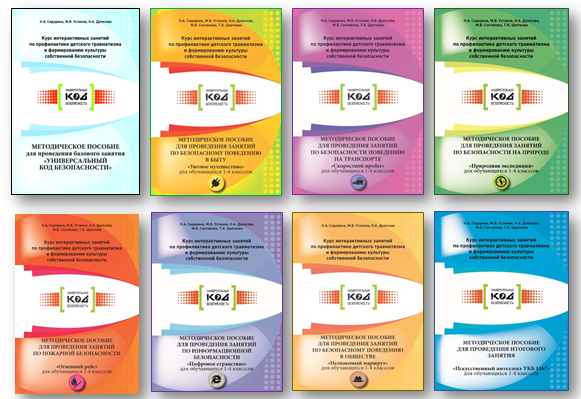 БАЗОВОЕ ЗАНЯТИЕ
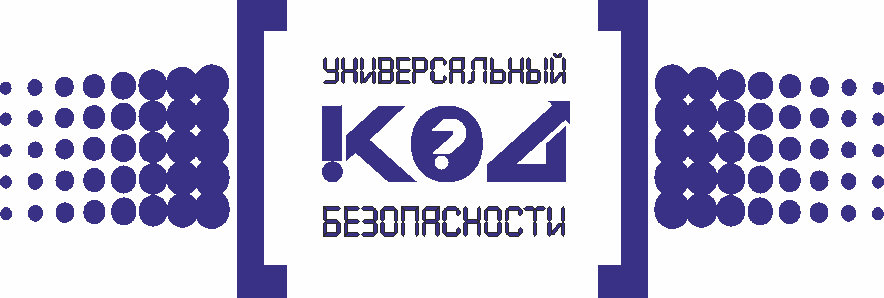 - УНИВЕРСАЛЬНЫЙ КОД  БЕЗОПАСНОСТИ -
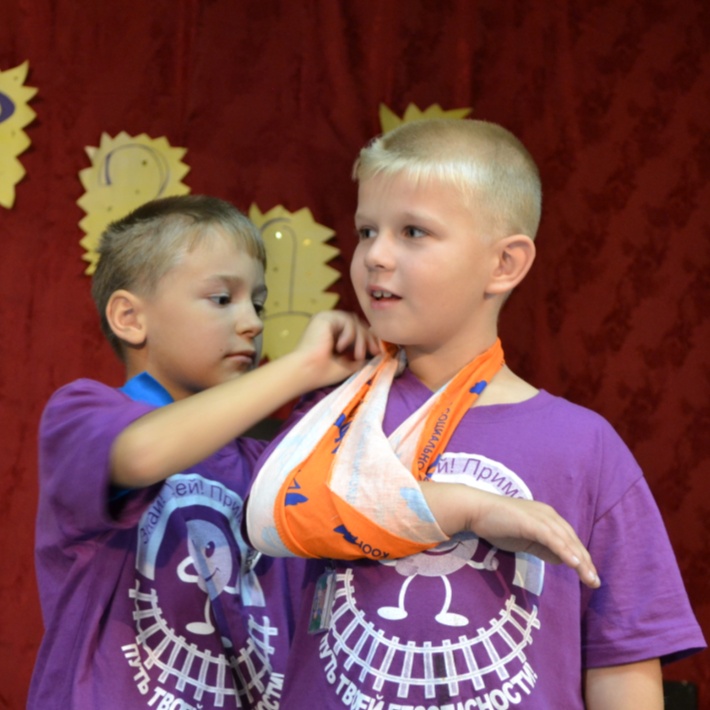 www.kcspm.ru
К
Ц
ТЕМАТИЧЕСКИЕ МОДУЛИ ПРОГРАММЫ
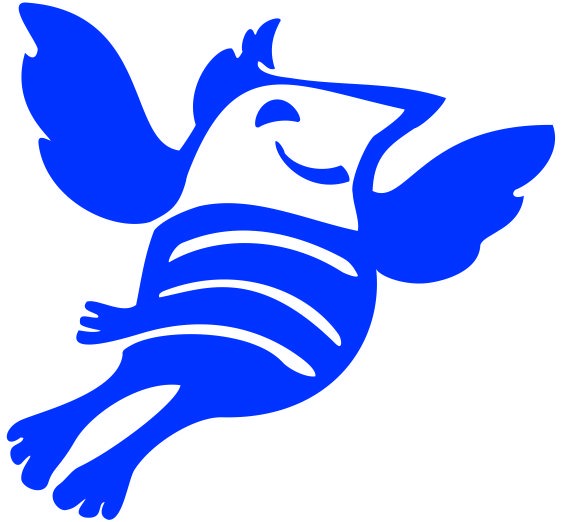 С
П
М
МОДУЛЬ 1.
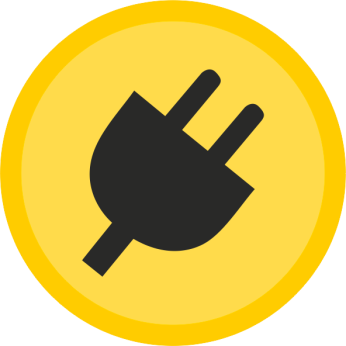 Безопасность в быту
- УНИВЕРСАЛЬНЫЙ КОД  БЕЗОПАСНОСТИ -
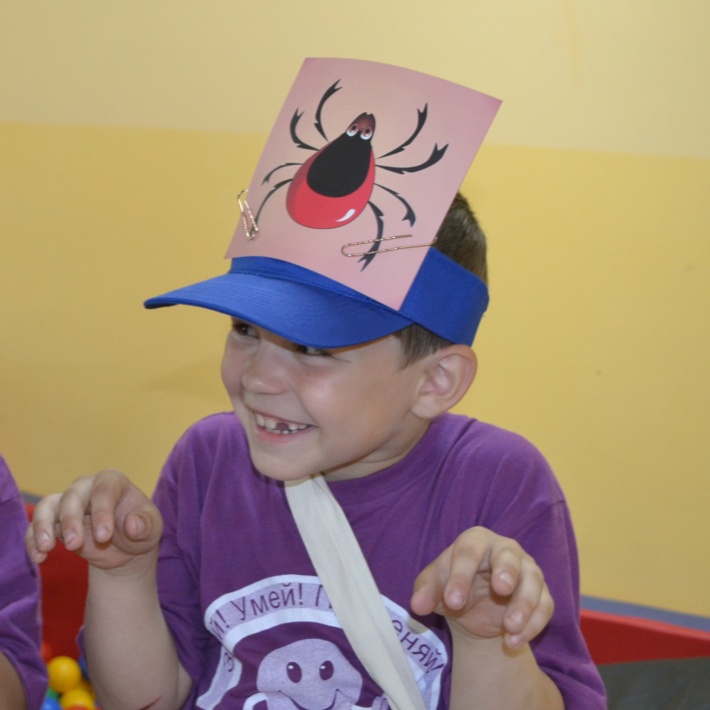 www.kcspm.ru
К
Ц
ТЕМАТИЧЕСКИЕ МОДУЛИ ПРОГРАММЫ
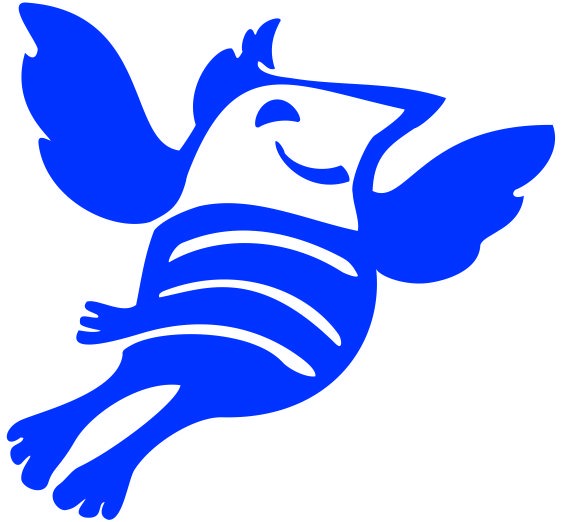 С
П
М
МОДУЛЬ 2.
Безопасность 
в природе
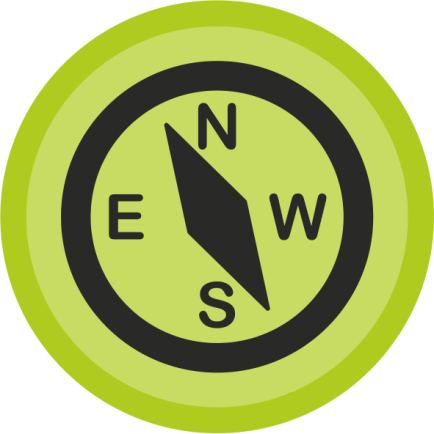 - УНИВЕРСАЛЬНЫЙ КОД  БЕЗОПАСНОСТИ -
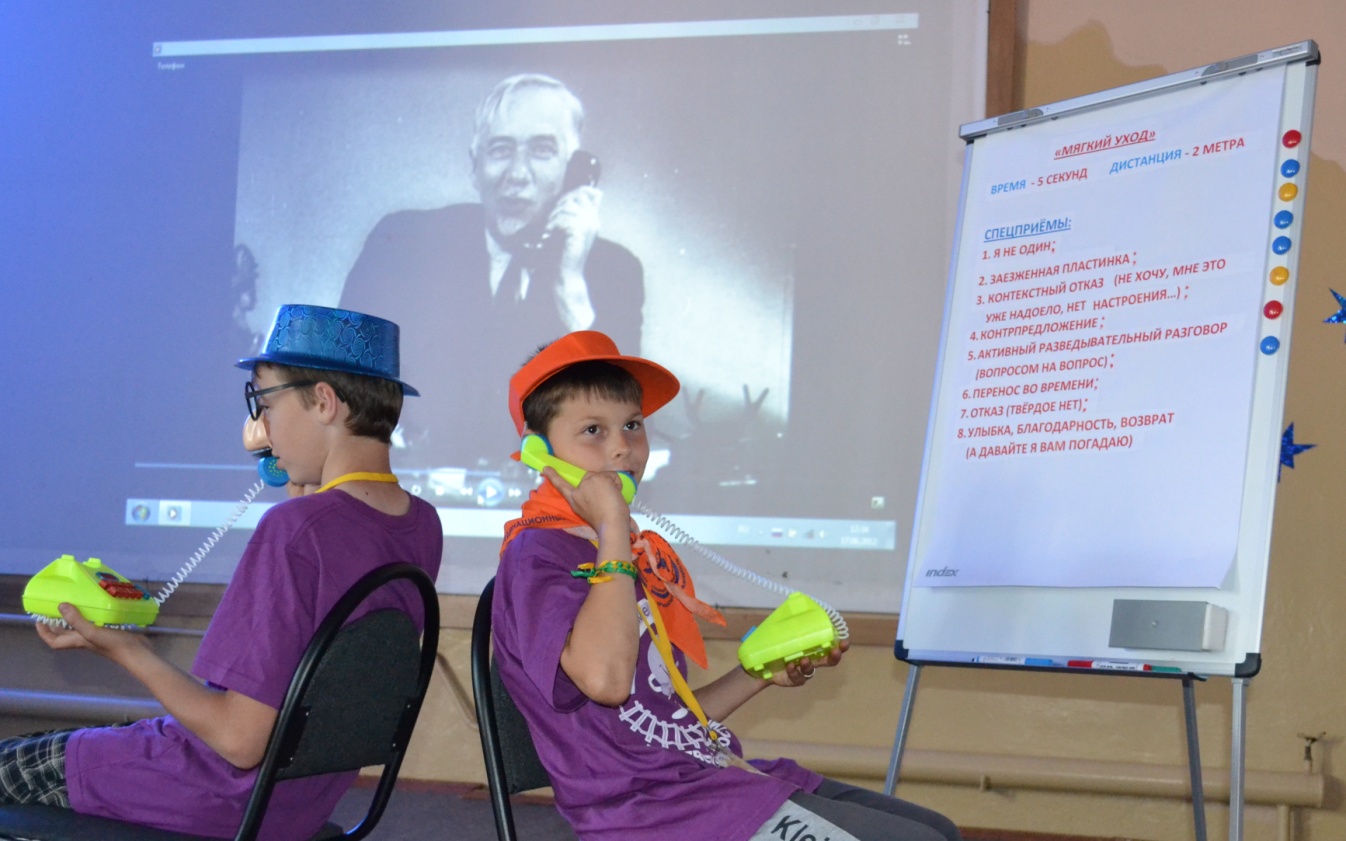 www.kcspm.ru
К
Ц
ТЕМАТИЧЕСКИЕ МОДУЛИ ПРОГРАММЫ
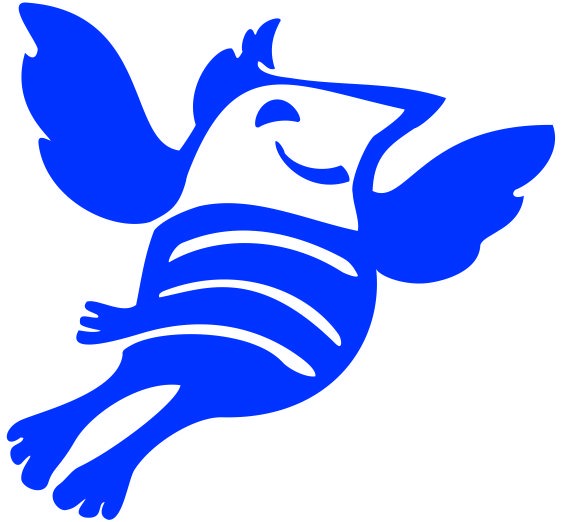 С
П
М
МОДУЛЬ 3.
Безопасность в обществе
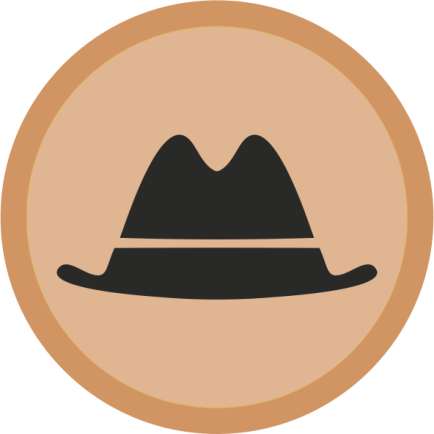 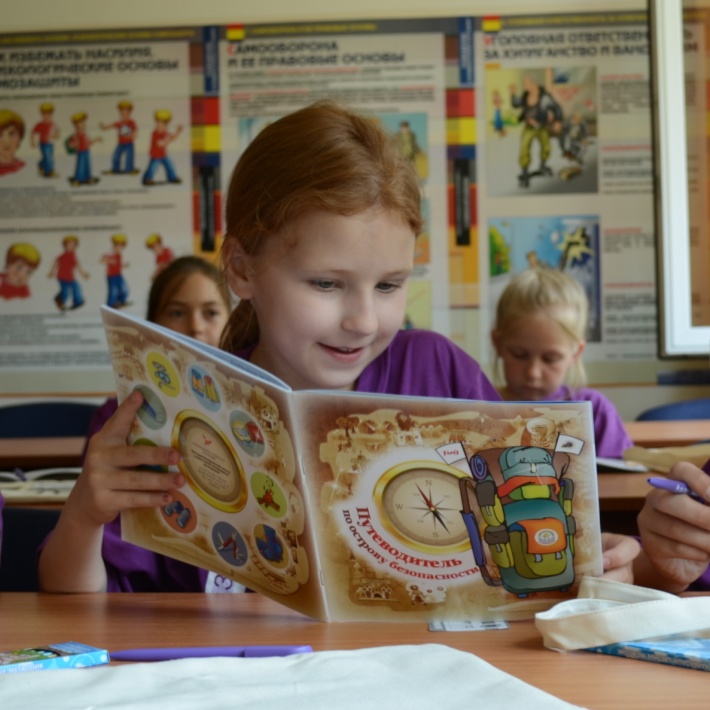 - УНИВЕРСАЛЬНЫЙ КОД  БЕЗОПАСНОСТИ -
www.kcspm.ru
К
Ц
ТЕМАТИЧЕСКИЕ МОДУЛИ ПРОГРАММЫ
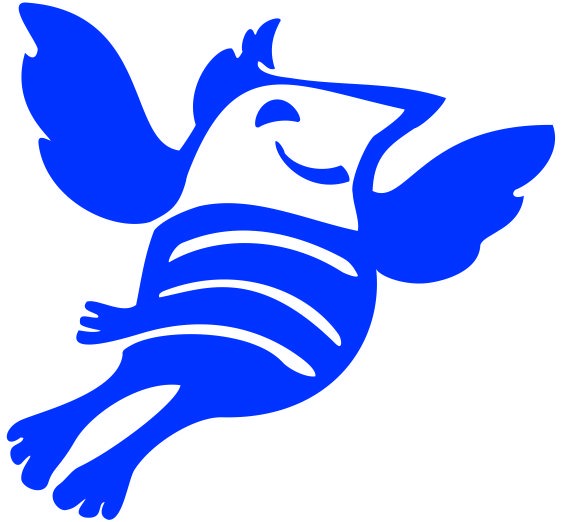 С
П
М
МОДУЛЬ 4.
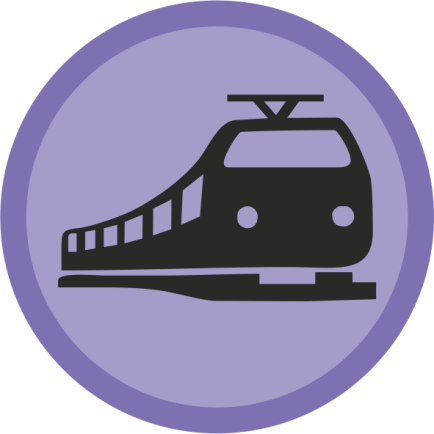 Безопасность 
 на транспорте
- УНИВЕРСАЛЬНЫЙ КОД  БЕЗОПАСНОСТИ -
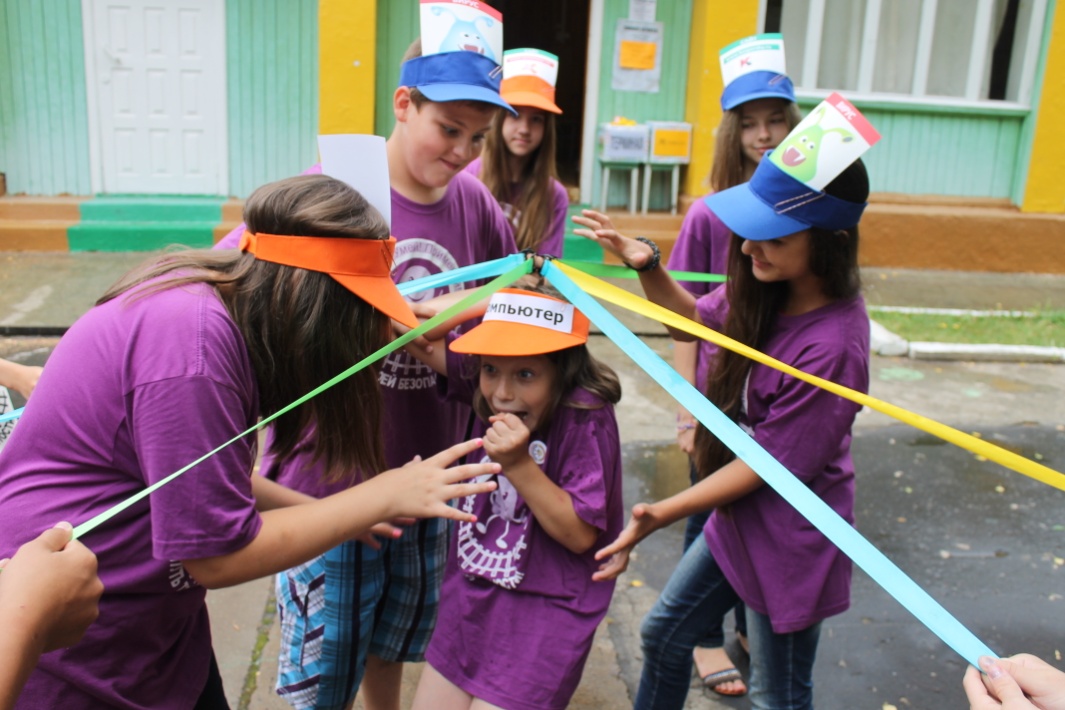 www.kcspm.ru
К
Ц
ТЕМАТИЧЕСКИЕ МОДУЛИ ПРОГРАММЫ
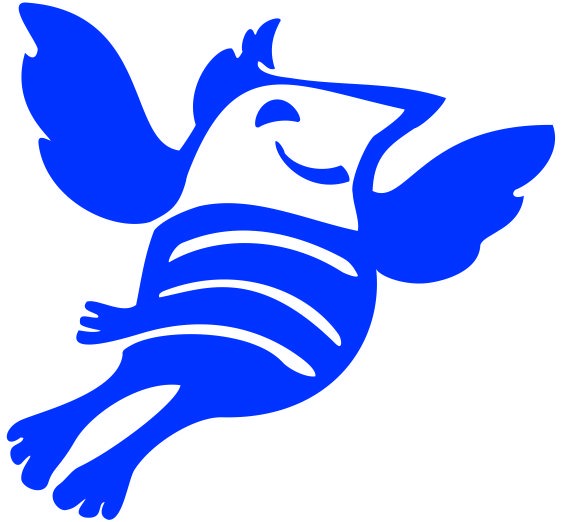 С
П
М
МОДУЛЬ 6.
Безопасность в интернете
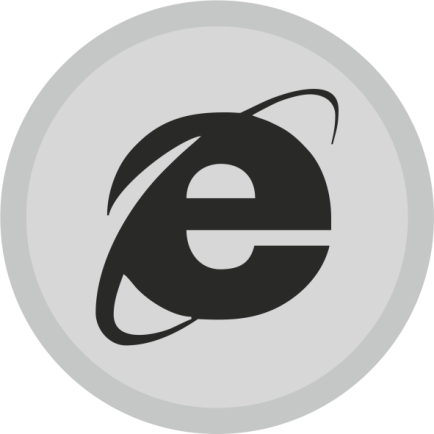 - УНИВЕРСАЛЬНЫЙ КОД  БЕЗОПАСНОСТИ -
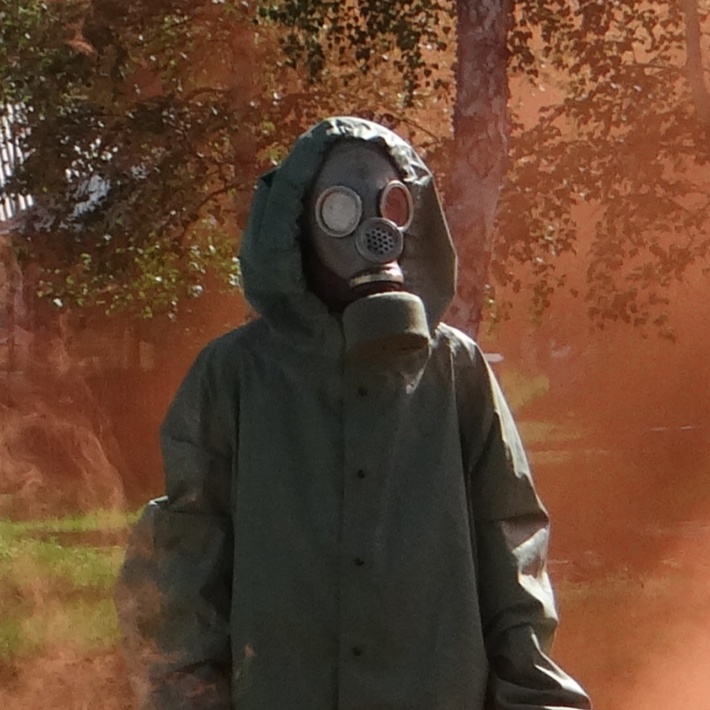 www.kcspm.ru
К
Ц
ТЕМАТИЧЕСКИЕ МОДУЛИ ПРОГРАММЫ
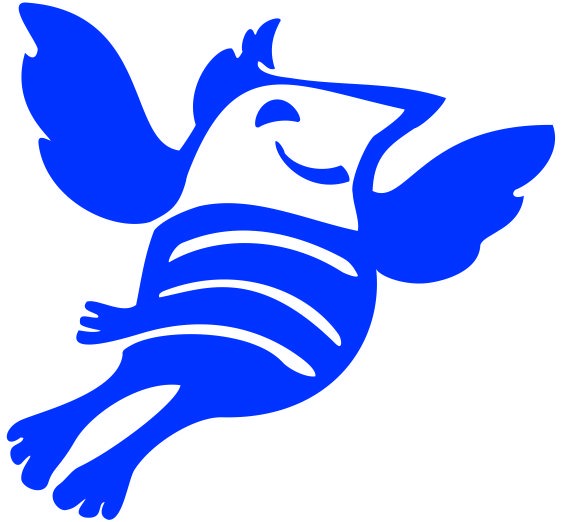 С
П
М
МОДУЛЬ 5.
Безопасность 
при пожаре
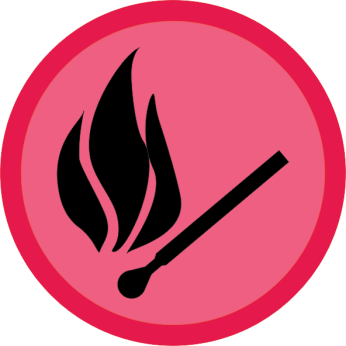 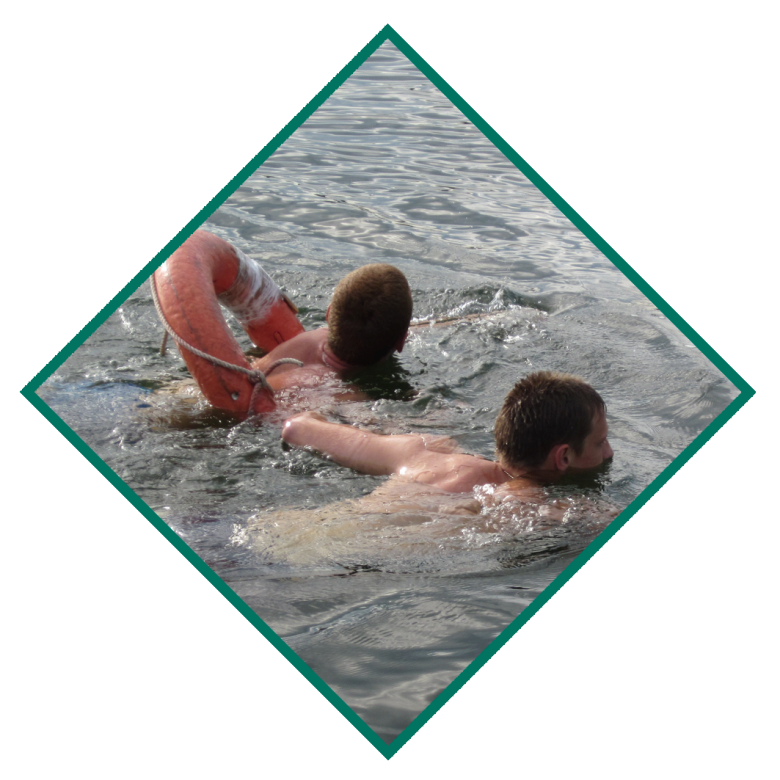 - УНИВЕРСАЛЬНЫЙ КОД  БЕЗОПАСНОСТИ -
www.kcspm.ru
К
Ц
ТЕМАТИЧЕСКИЕ МОДУЛИ ПРОГРАММЫ
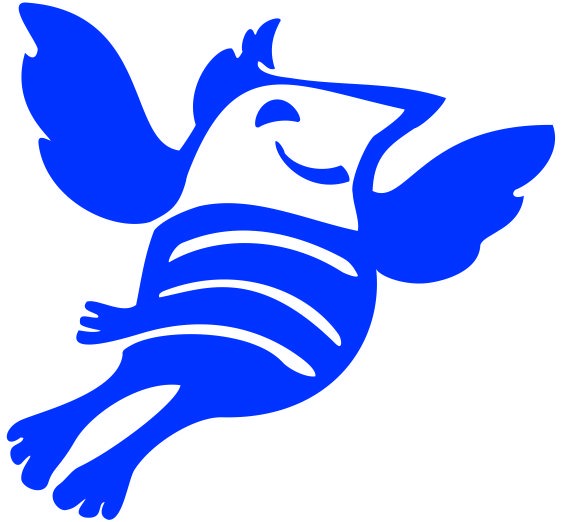 С
П
М
МОДУЛЬ 7.
Безопасность 
при занятиях 
физической культурой 
и спортом
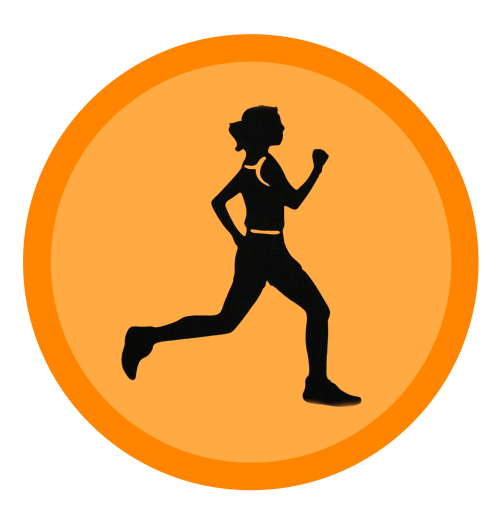 - УНИВЕРСАЛЬНЫЙ КОД  БЕЗОПАСНОСТИ -
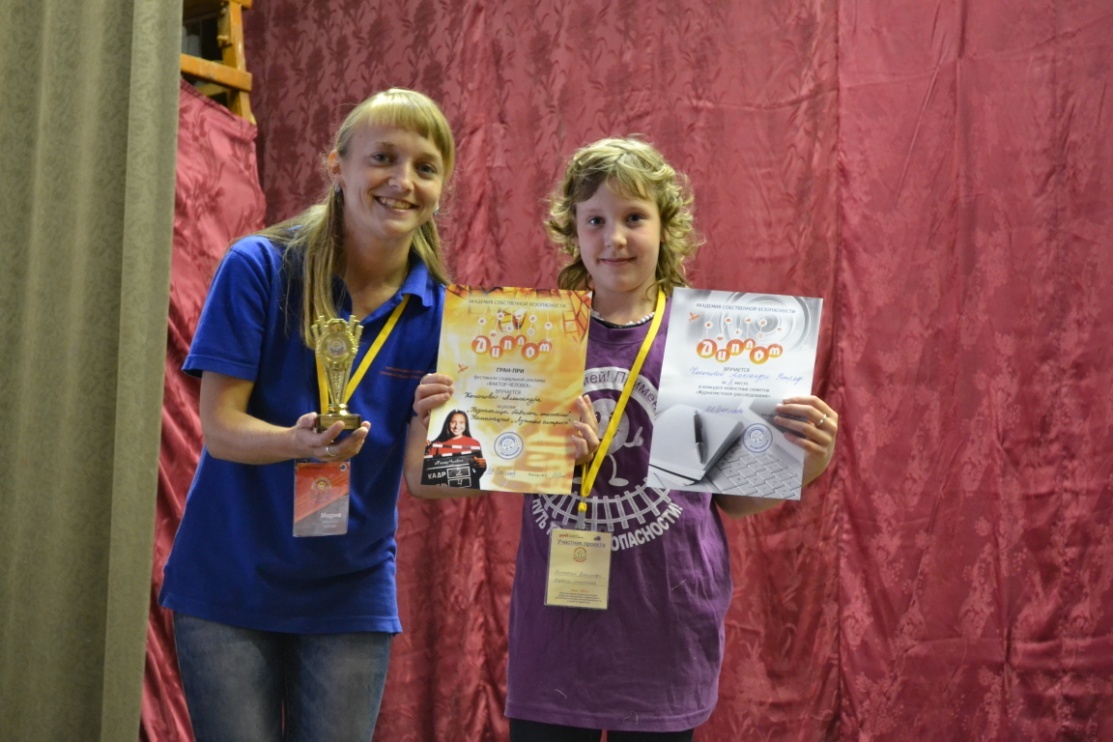 www.kcspm.ru
К
Ц
ТЕМАТИЧЕСКИЕ МОДУЛИ ПРОГРАММЫ
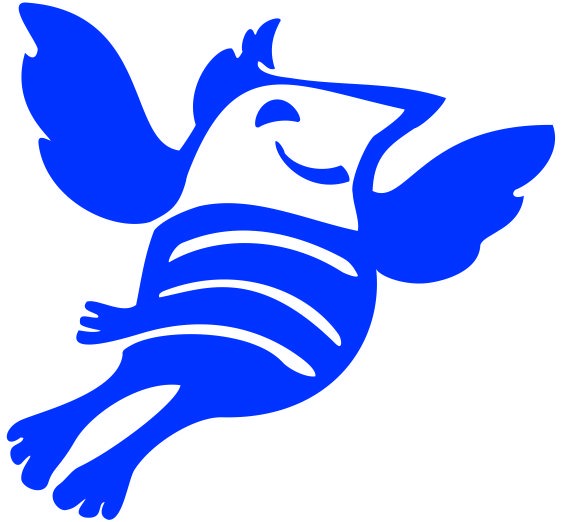 С
П
М
ИТОГОВОЕ 
ЗАНЯТИЕ
«ИСКУССТВЕННЫЙ ИНТЕЛЛЕКТ УКБ 1167»
- УНИВЕРСАЛЬНЫЙ КОД  БЕЗОПАСНОСТИ -
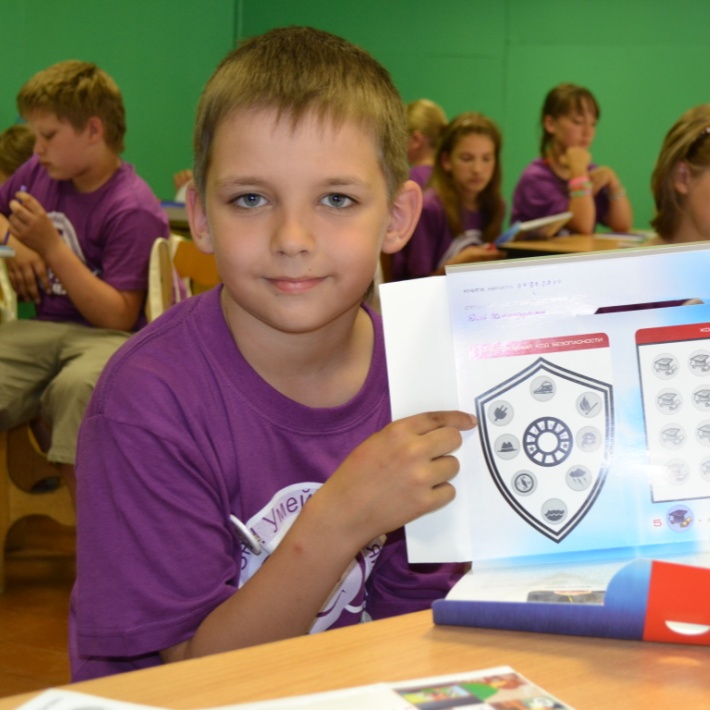 www.kcspm.ru
К
Ц
УЧЕБНО-МЕТОДИЧЕСКАЯ И ДИДАКТИЧЕСКАЯ БАЗА ПРОГРАММЫ
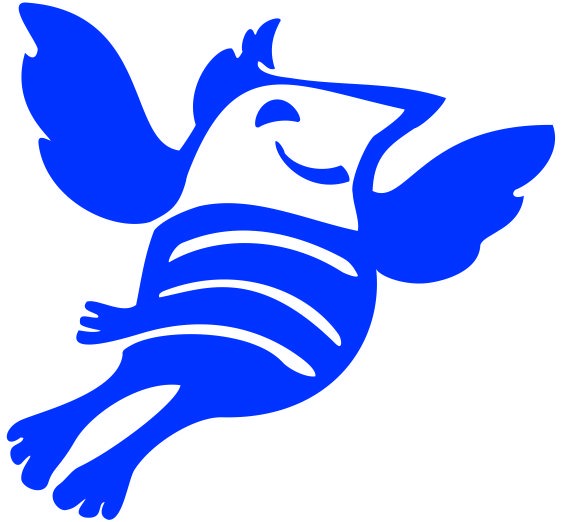 С
П
М
ДИДАКТИЧЕСКИЕ КАРТОЧКИ
ИНДИВИДУАЛЬНЫЕ
УЧЕБНЫЕ 
МАТЕРИАЛЫ
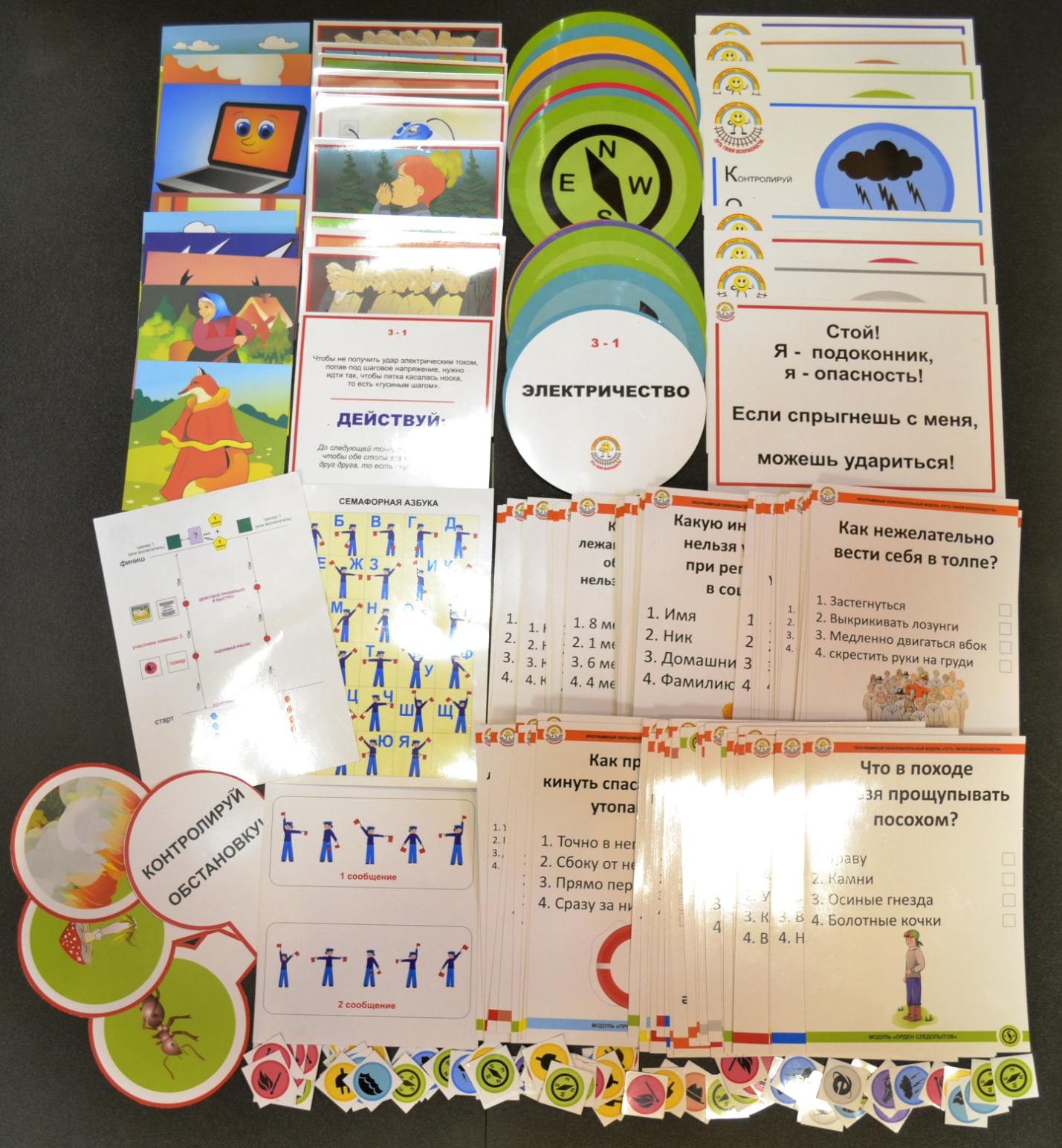 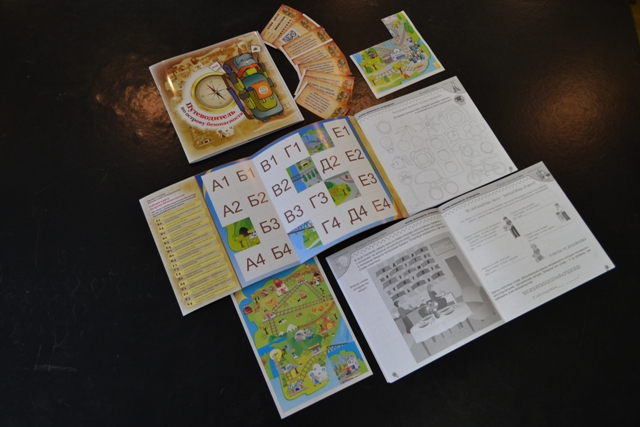 НАСТОЛЬНАЯ ИГРА
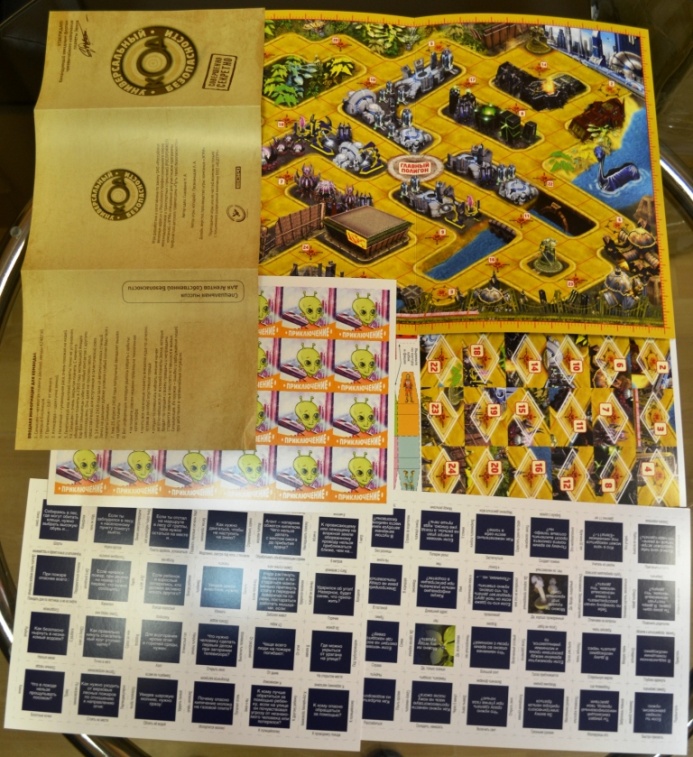 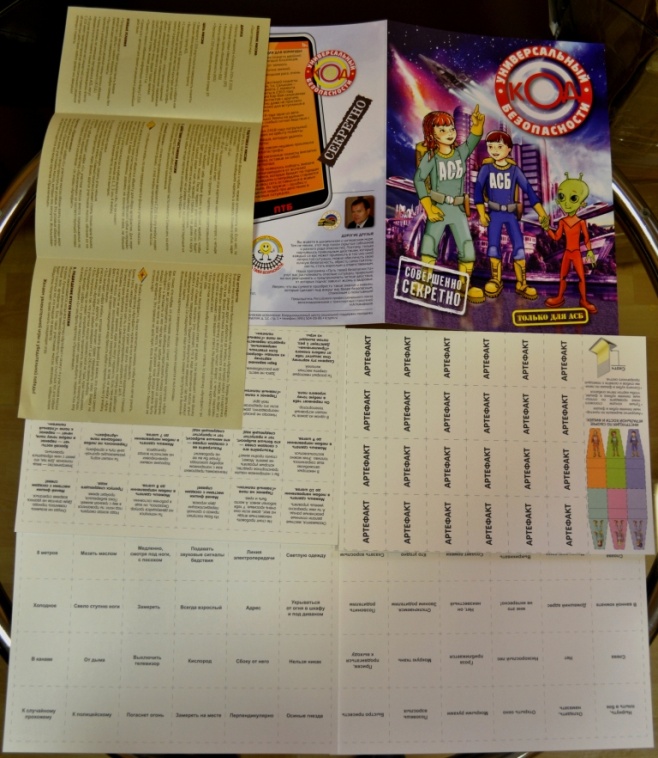 МЕДИА-ИНФОРМАТОРЫ
МЕДИА-ТРЕНАЖЕРЫ
МЕДИА-ТЕСТЕРЫ
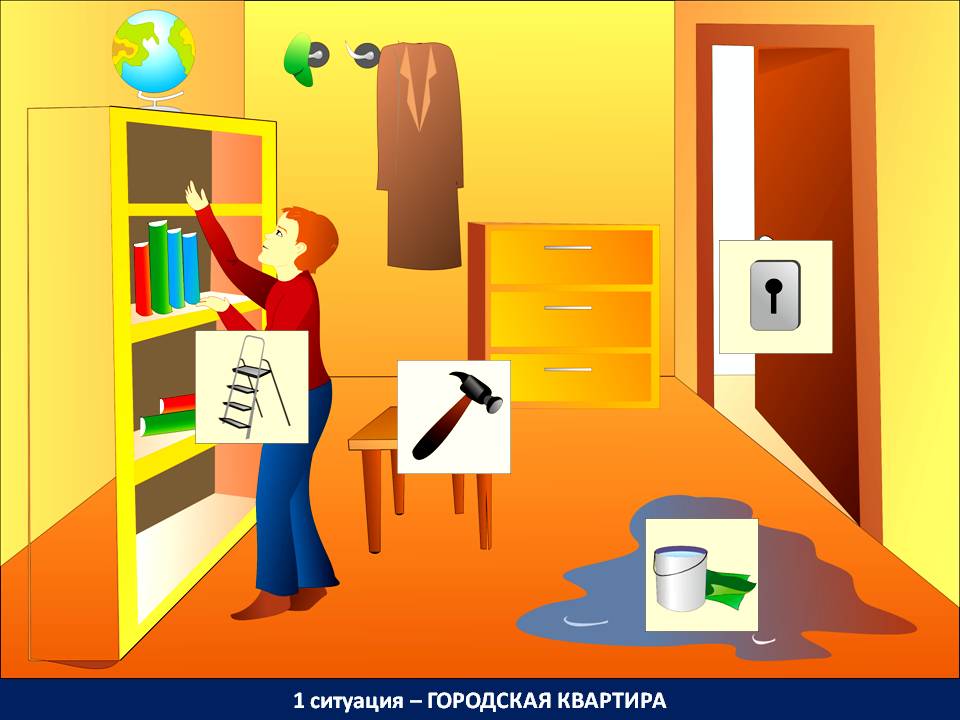 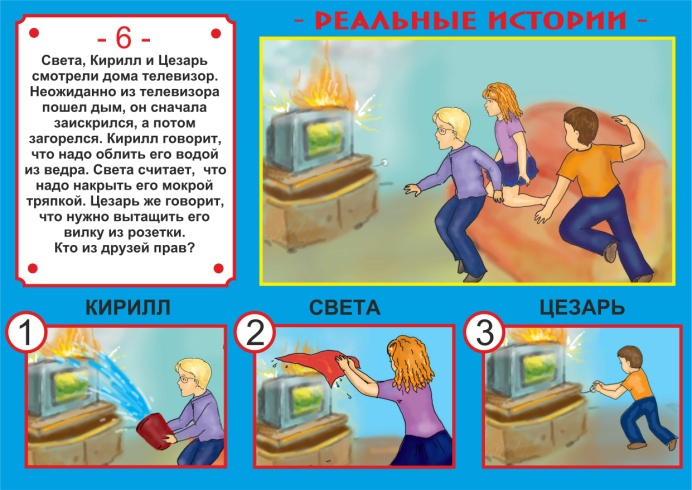 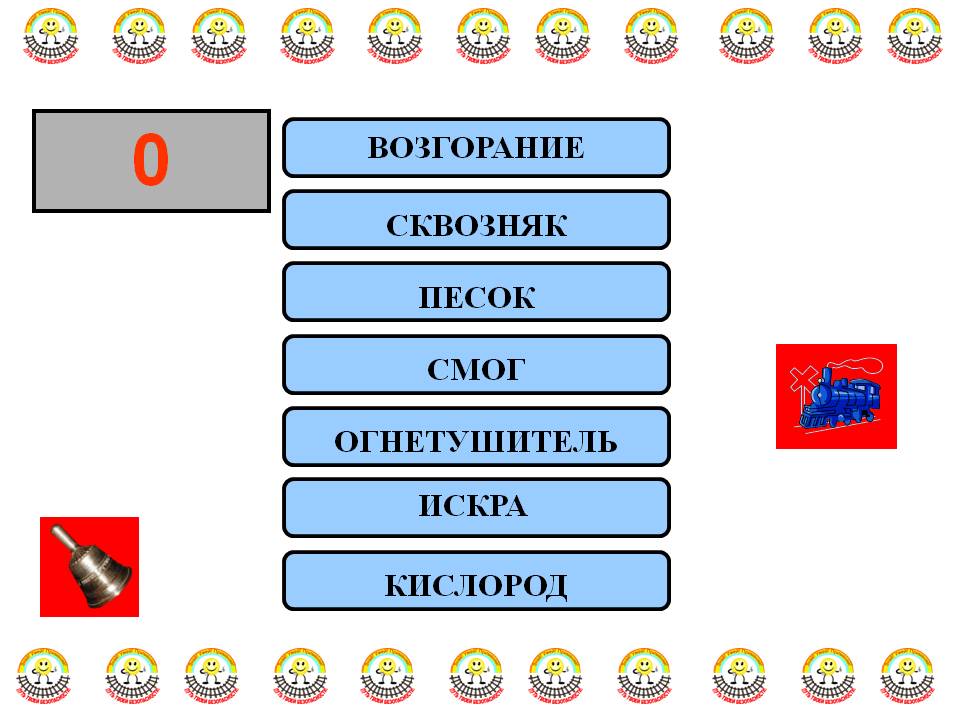